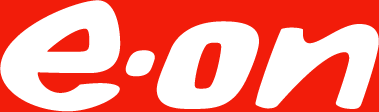 Особенности работы ПГУМосква, 08.12.2011
ОАО «Э.ОН Россия»
Общий объем инвестиций в новое строительство 2007-2014 гг. ≈ 2,8 млрд. евро
Новые мощности - 2 400 МВт.   Модернизация действующих мощностей 100 МВт.
Ввод новых мощностей позволит повысить топливную эффективность работы компании (с 322,2 г/кВтч в 2009 г. до 301,2 г/кВтч в 2012 г. )
Сургутская ГРЭС-2
Шатурская ГРЭС
Строительство 2-х энергоблоков ПГУ-400
Мощность – 800 МВт
Строительство энергоблока ПГУ
Мощность – 400 МВт
Березовская ГРЭС
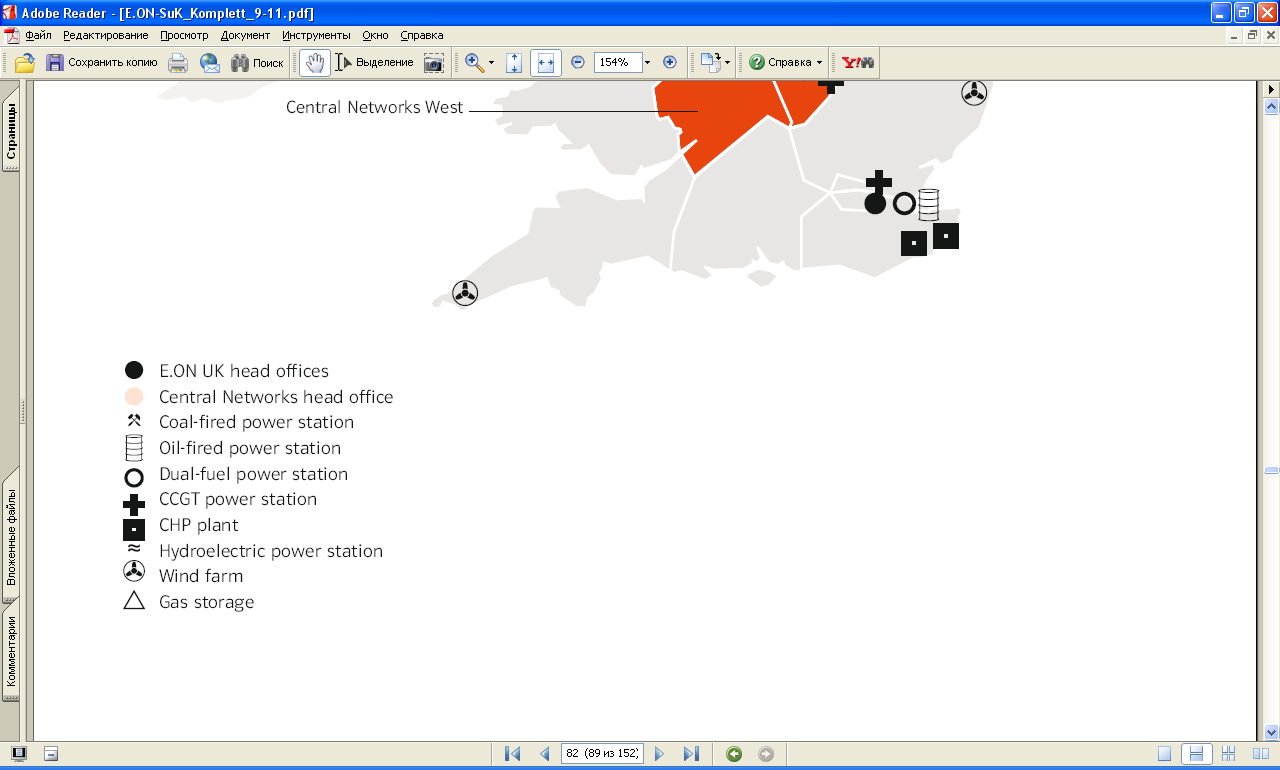 Строительство 3-го энергоблока ПСУ
Мощность – 800 МВт
Прогнозируемый пуск: 
2014 г.
Увеличение в 2010-2011 гг. 
мощности 2-х энергоблоков
по 50 МВт каждый
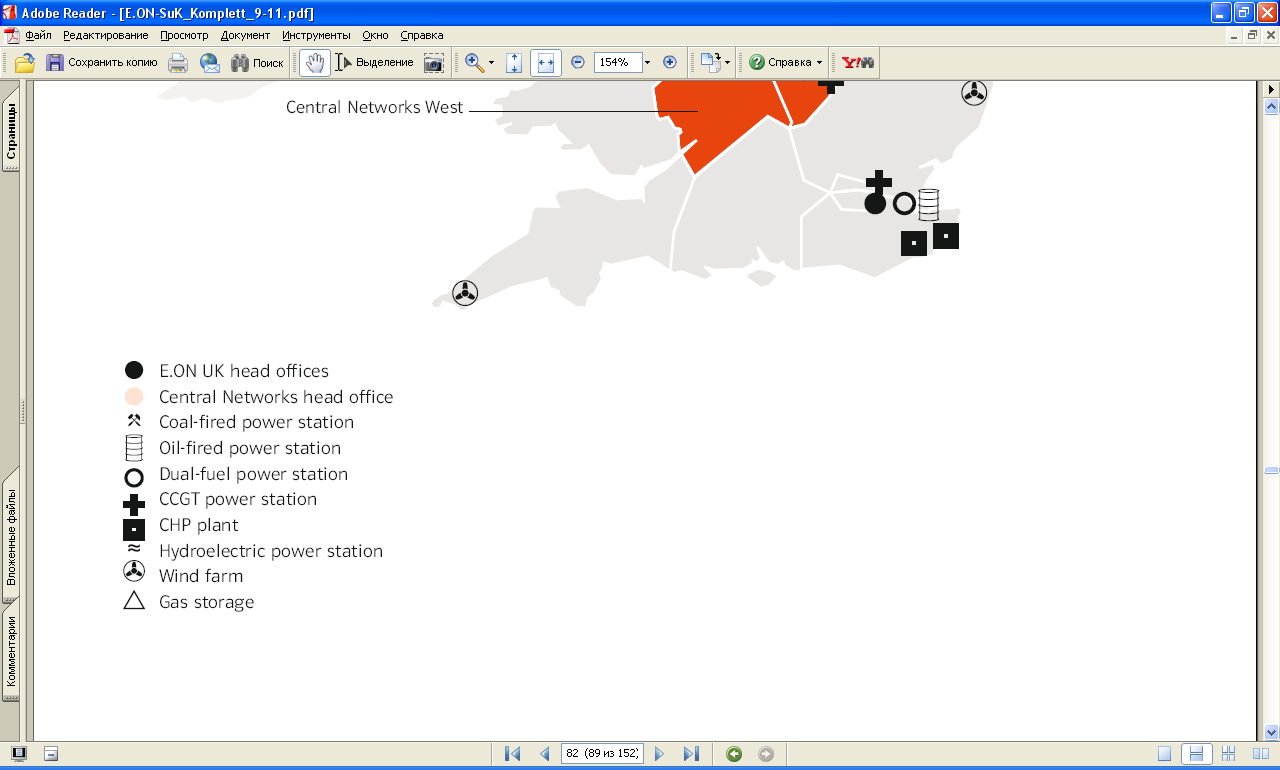 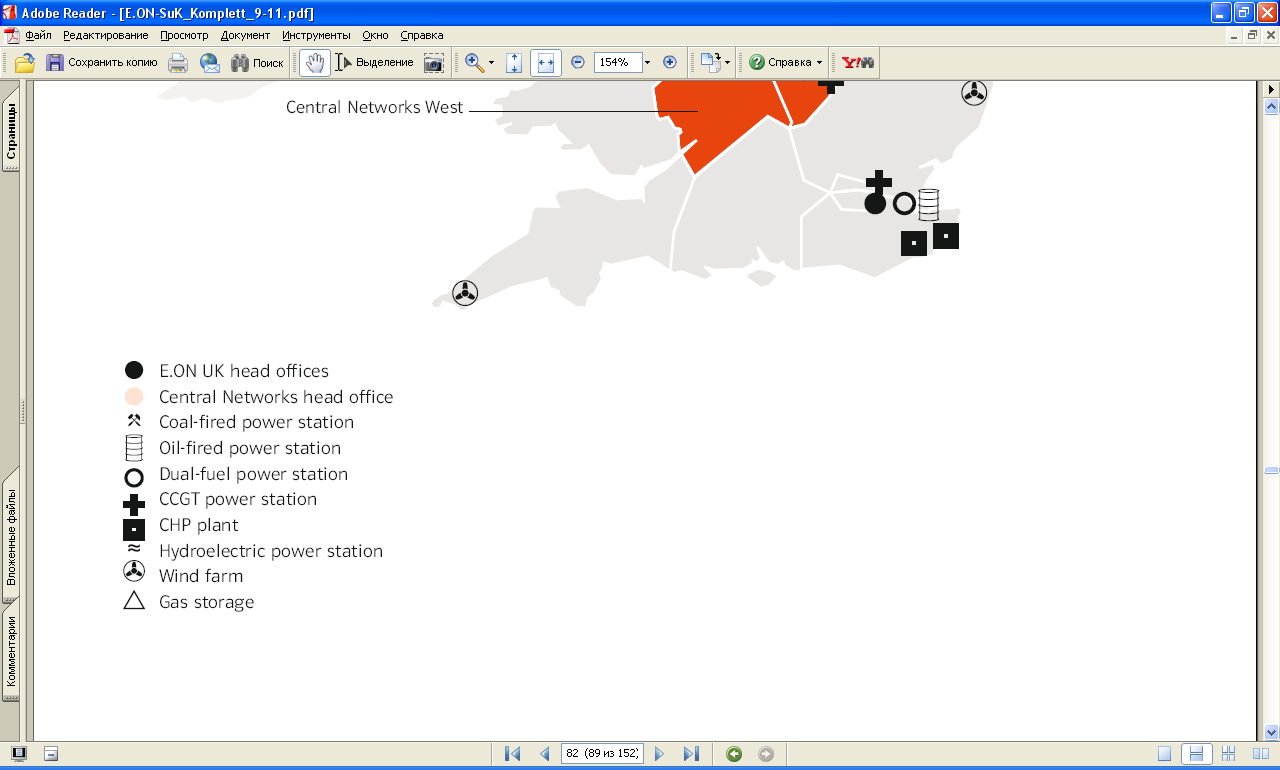 Яйвинская ГРЭС
Строительство  энергоблока ПГУ
Мощность – 400 МВт
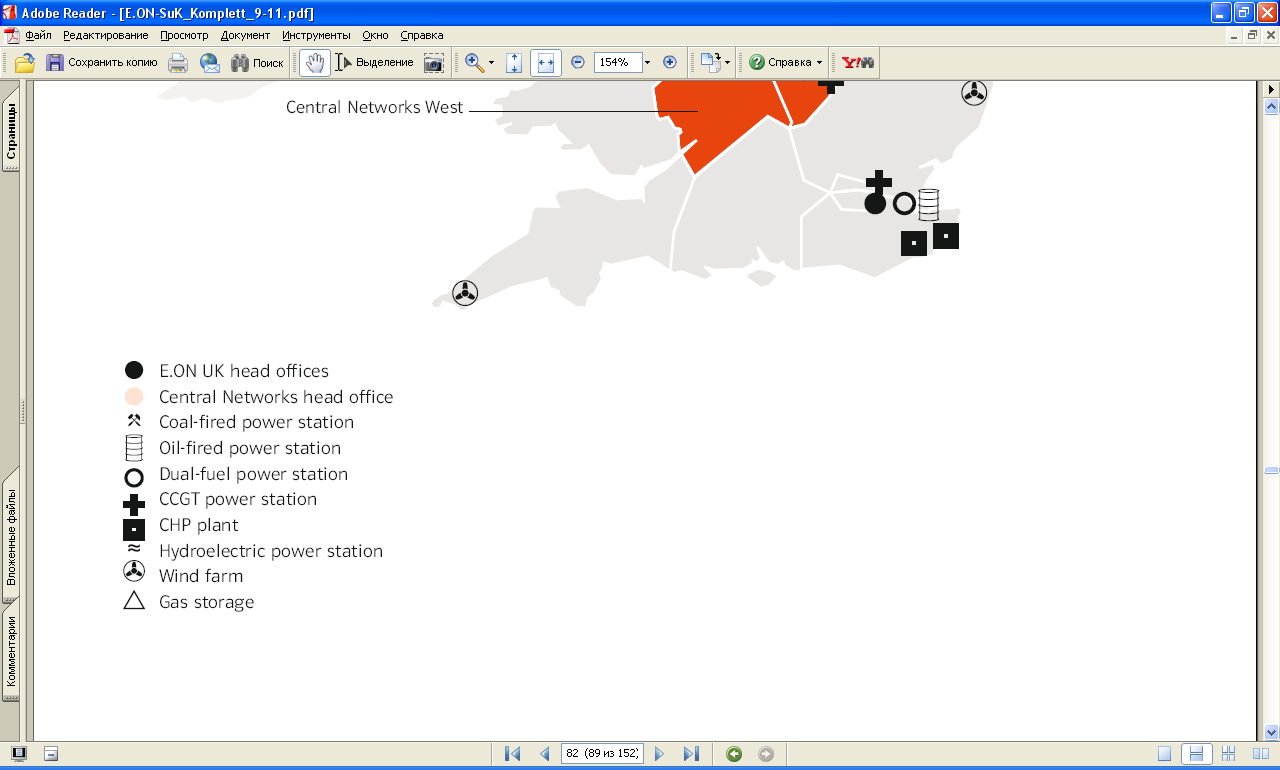 E.ON AG – крупнейший иностранный инвестор в электроэнергетику России
2
2
Новый конденсационный одновальный блок ПГУ-400
Парогазовая технология – самый эффективный способ тепловой генерации электроэнергии на сегодняшний день
Установленная мощность –
400 МВт
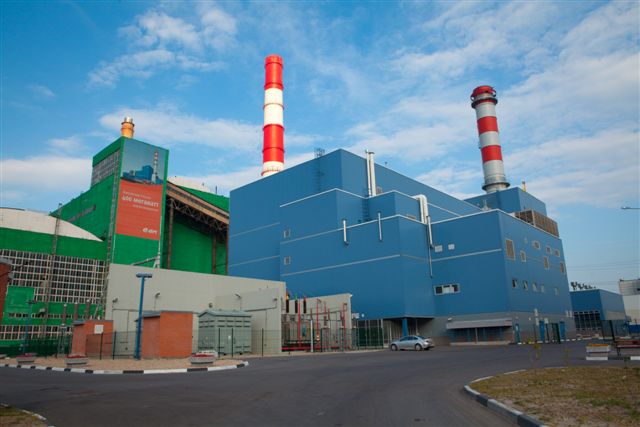 не менее 
2 200 млн.кВтч
Предполагаемая выработка 
электроэнергии в год –
Дата начала строительства/ 
ввода ПГУ в эксплуатацию –
2007/2011 год
56%
КПД –
Топливо –
газ (99%)
Текущий статус – штатная эксплуатация энергоблока ПГУ
3
Проект строительства 2-х ПГУ-400 Сургутской ГРЭС-2
Общая информация
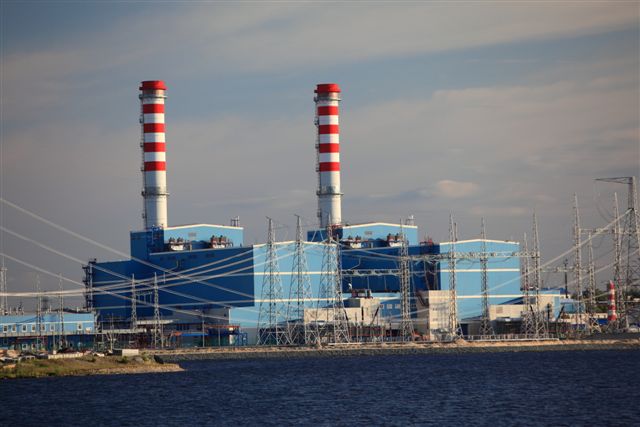 одновальный блок ПГУ-400 МВт
Используемая технология –
не менее 
4 500 млн.кВтч
Предполагаемая выработка 
электроэнергии в год –
Дата начала строительства/
 ввода ПГУ в эксплуатацию –
2008/2011 год
КПД –
56%
Топливо –
газ (попутный)
4
Проект строительства ПГУ-400 Яйвинской ГРЭС
Общая информация
одновальный блок ПГУ-400 МВт
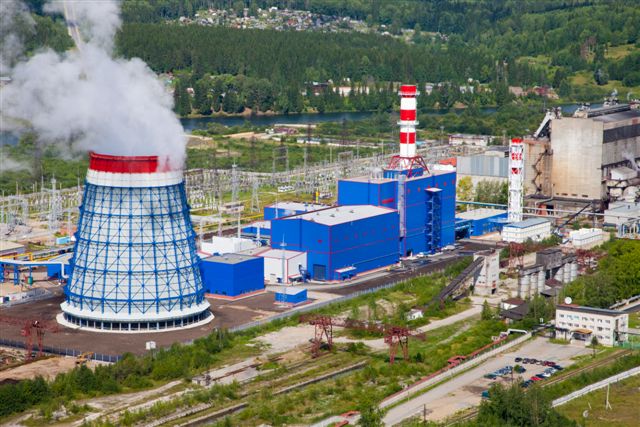 Используемая технология –
не менее 
2 300 млн.кВтч
Предполагаемая выработка 
электроэнергии в год –
Дата начала строительства/
 ввода ПГУ в эксплуатацию  –
2009-2011 год
КПД –
56,6%
Топливо –
газ
5
Основное оборудование входящее в состав парогазовых энергоблоков ПГУ-400 на Шатурской ГРЭС и Сургутской ГРЭС-2
Одновальная ПГУ-400 по классификации Дженерал Электрик Инк.  STAG 109FA (спроектирована на частоту сети 50 Гц)
Газотурбинная установка (ГТУ) производства «General Electric» MSPG9001FA (PG9351FA) поставлена с вспомогательными системами
 Котел-утилизатор (КУ) горизонтальный, с естественной циркуляцией трех давлений, без дожигания топлива, спроектирован фирмой СMI (Бельгия)  
 Паровая турбина (ПТ) типа D10 производства «General Electric»  поставлена с вспомогательными системами
 Генератор типа 390Н производства«General Electric» поставлен с вспомогательными системами
 Система управления энергоблока ПГУ реализована на базе «Speedtronic Mark VIe» разработки «General Electric»
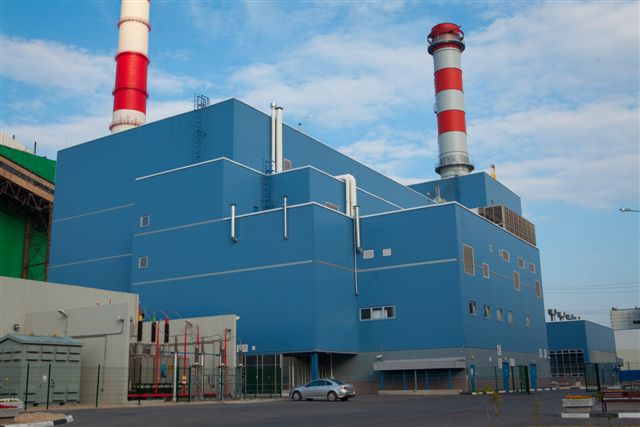 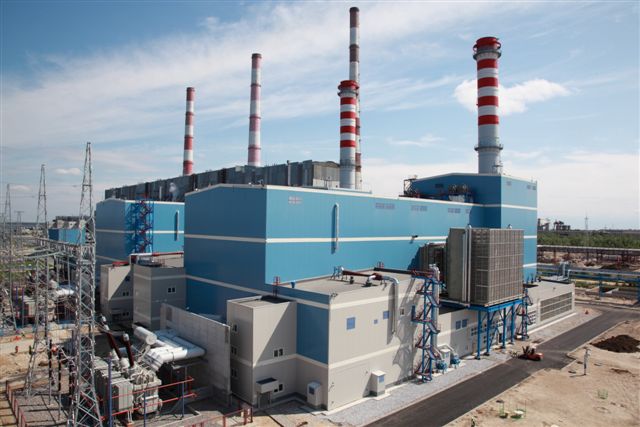 6
Основное оборудование, входящее в состав парогазового энергоблока ПГУ-400 на Яйвинской ГРЭС
Одновальная ПГУ-400 по классификации SIEMENS AG  - Power Train (1S 4000F) (спроектирована на частоту сети 50 Гц)
 Газотурбинная установка (ГТУ) производства «SIEMENS AG» SGT5-4000F поставлена с вспомогательными системами
 Котел-утилизатор (КУ) вертикальный, с естественной циркуляцией трех давлений, без дожигания топлива, спроектирован фирмой СMI (Бельгия)  
 Паровая турбина (ПТ) типа SST5-3000 производства «SIEMENS AG»  поставлена с вспомогательными системами
 Генератор типа SGen5-2000 производства«SIEMENS AG» поставлен с вспомогательными системами
 Система управления энергоблоком ПГУ реализована на базе SPPA-T3000 разработки «SIEMENS AG»
Вид последних ступеней компрессора, защитного покрытия ротора  в объеме камеры сгорания  и лопаточный аппарат турбины ГТУ
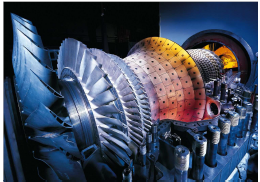 7
Сравнение экологических показателей энергоблоков ПГУ с паросиловыми энергоблоками
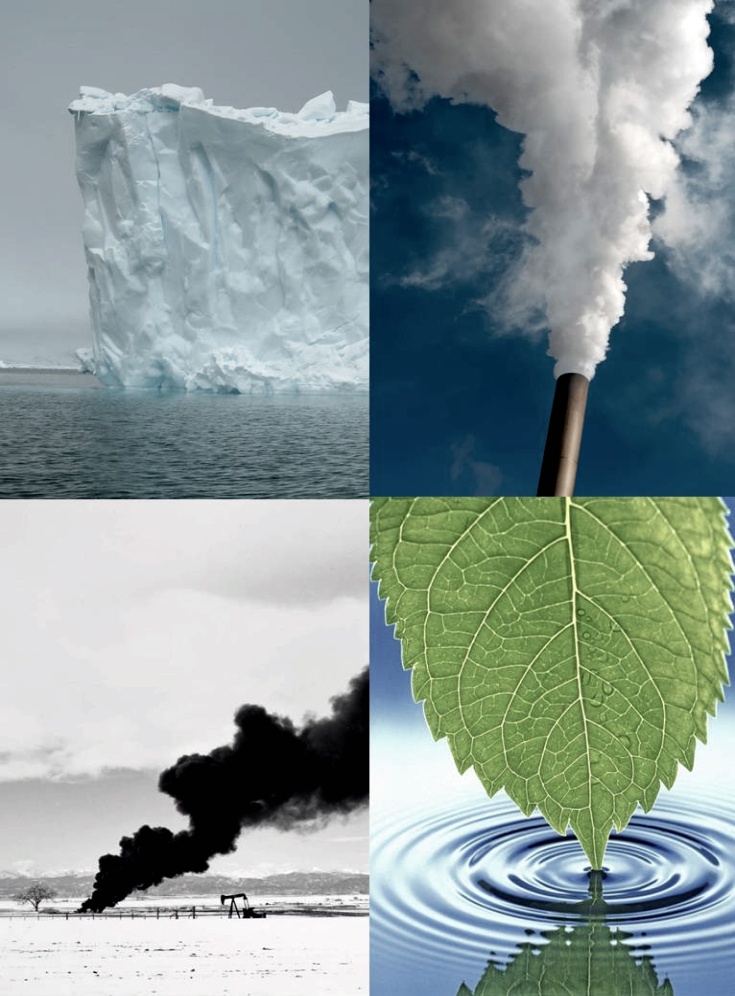 Дополнительные преимущества новых энергоблоков:
 ГТУ имеют камеры сгорания с сухим подавлением NОx, это позволяет без дополнительных технологических мероприятий получать выбросы NОx < 50 мг/нм3 при сжигании газа,
Одновальный тип ПГУ, что позволило разместить новые энергоблоки в границах существующих производственных площадок ГРЭС, без дополнительного отвода земли.
* Экологические показатели блоков ПСУ приведены на примере блоков 800 МВт, наиболее эффективных энергоблоков, эксплуатируемых в компании
8
Сервисное обслуживание энергоблоков ПГУ
Для выполнения технического обслуживания основного оборудования ПГУ ОАО «Э.ОН Россия» заключила Сервисные Договора :
  Шатурская ГРЭС и Сургутская ГРЭС-2  «Контрактное Сервисное Соглашение» (Contractual Service Agreement - CSA) с Дженерал Электрик Интернэшнл Инк. (GE).
 Яйвинская ГРЭС «Договор о долгосрочном техническом обслуживании» (Long Term Maintenance Contract - LTSA) c ООО «Сименс»
9
Общая схема одновальной компоновки основного оборудования парогазового энергоблока ПГУ-400 эксплуатирующихся на Шатурской ГРЭС, Сургутской ГРЭС-2  и Яйвинской ГРЭС
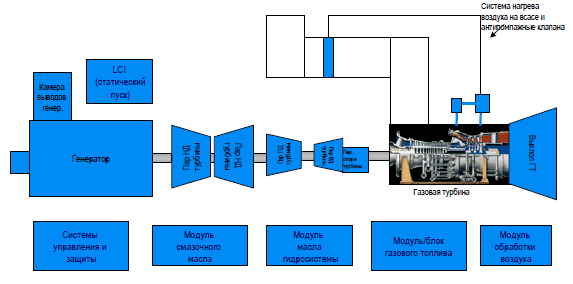 Парогазовая установка ПГУ – установка, предназначенная для одновременного преобразования энергии двух рабочих тел – пара и газа, в механическую энергию, при передаче которой в генератор, происходит ее преобразование в электрическую энергию.
10
10
Фотография машинного зала ПГУ-400 Шатурской ГРЭС 
Вид со стороны генератора ПГУ
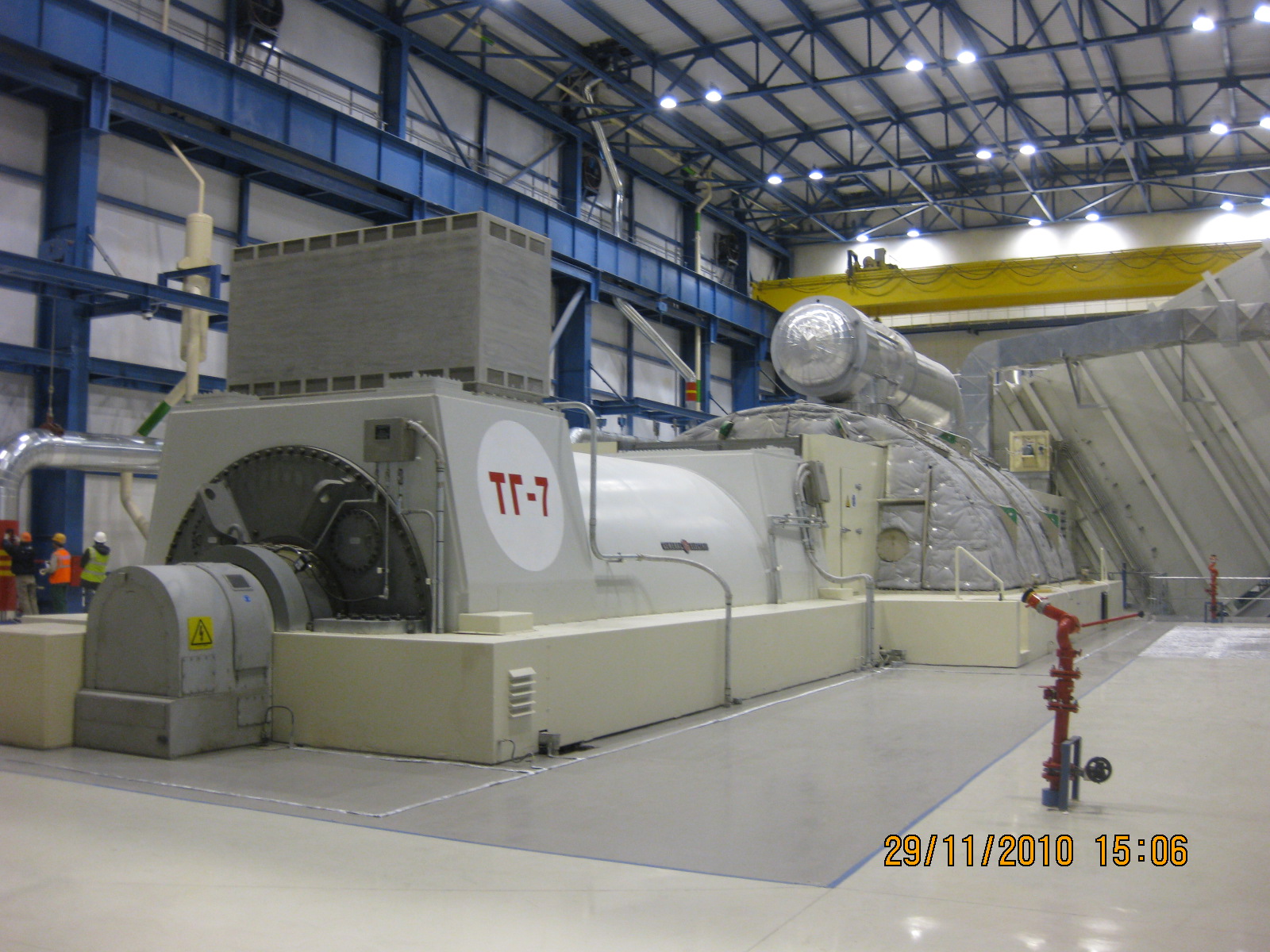 11
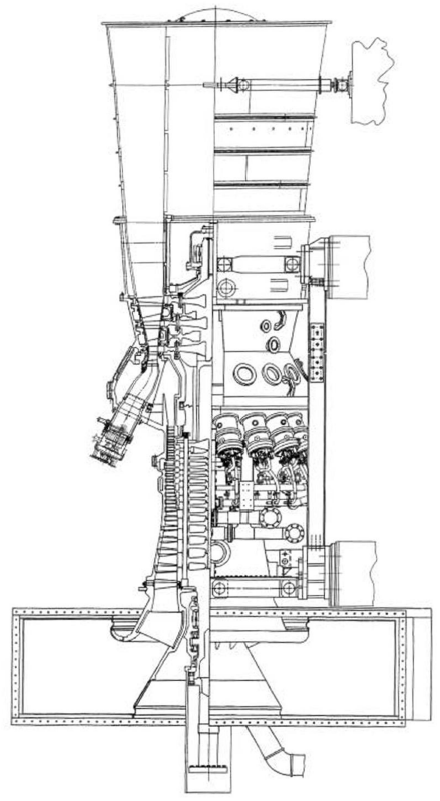 Продольный разрез газотурбинной установки типа MS 90001FA,   установленной в составе энергоблоков ПГУ на Шатурской ГРЭС и Сургутской ГРЭС-2
Заводские расчетные показатели ГТУ по условиям ИСО:
Мощность  – 255 МВт, температура газов за ГТУ 600 ОС, расход воздуха на входе в компрессор 641 кг/с, КПД ГТУ 37 %,  степень сжатия компрессора - 17
12